Properties of Traveling Waves
IB Physics | Waves - Sound
What is a Wave?
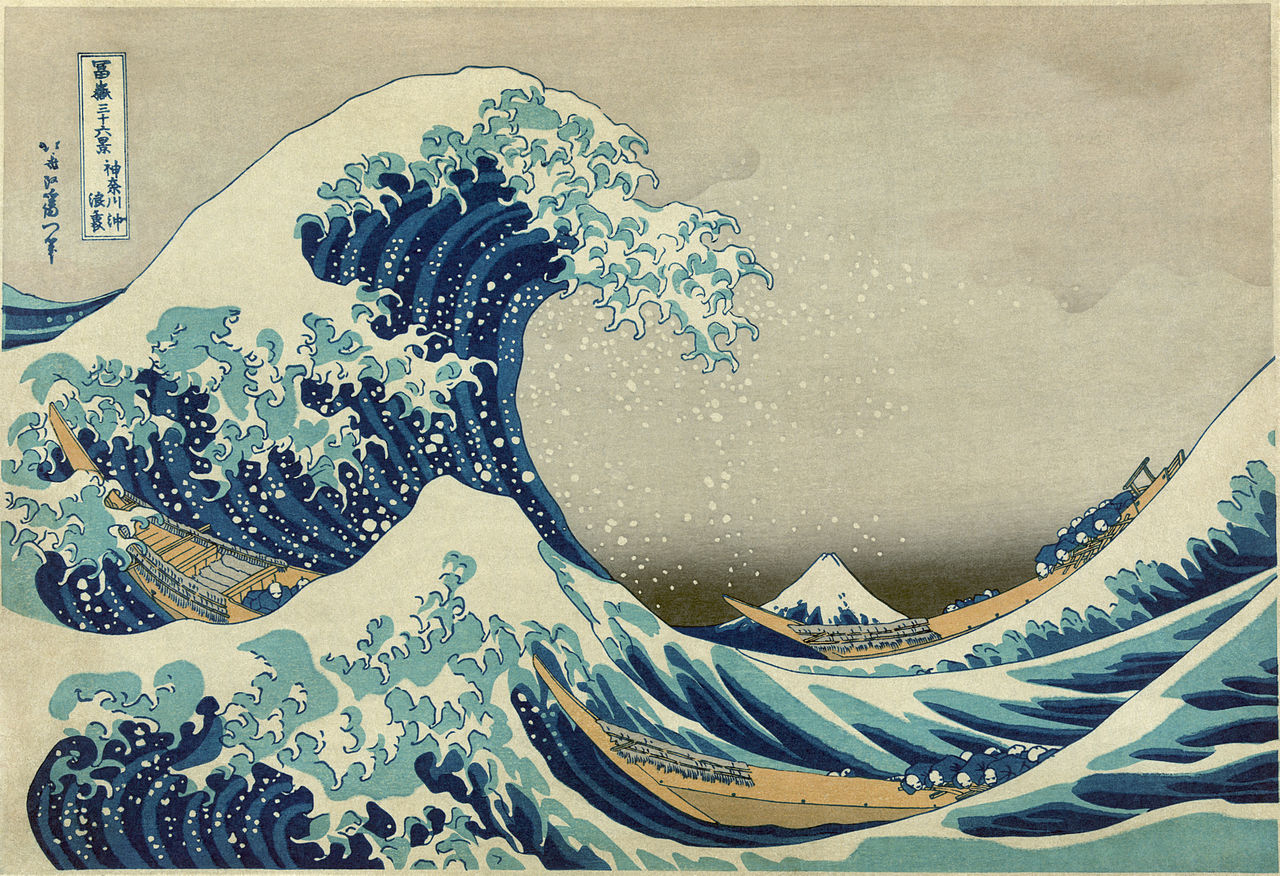 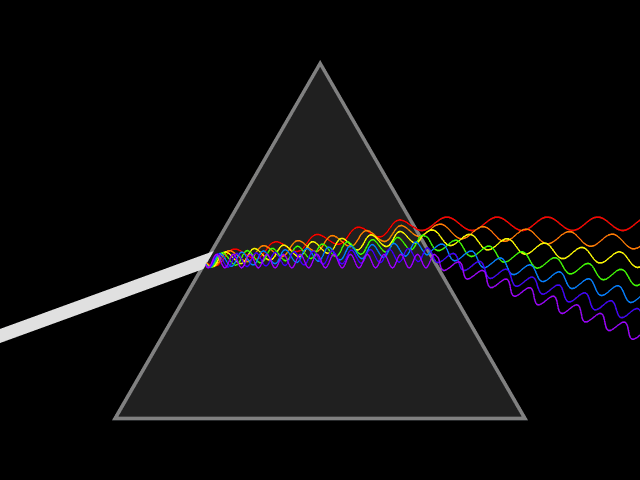 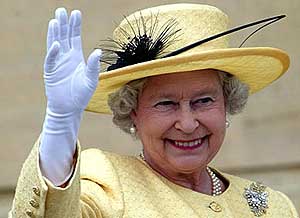 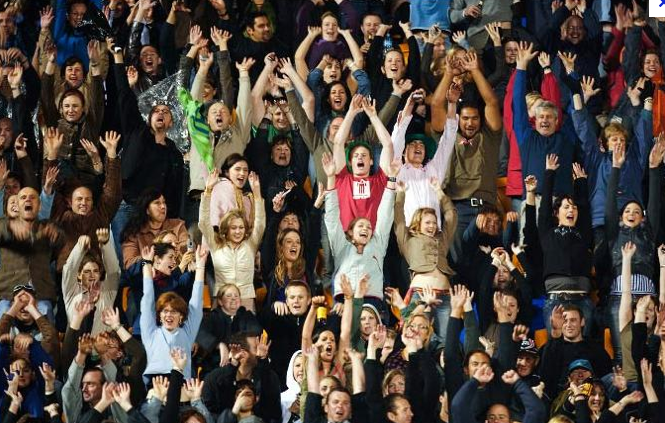 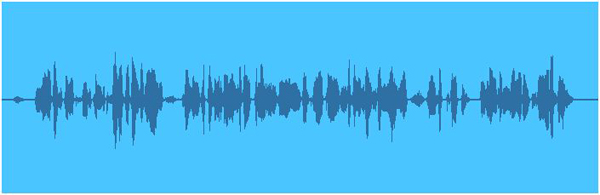 What is a Wave?
A wave is a disturbance that carries __________ through matter or space
energy
matter through which a wave travels
medium
Is the Medium Moving?
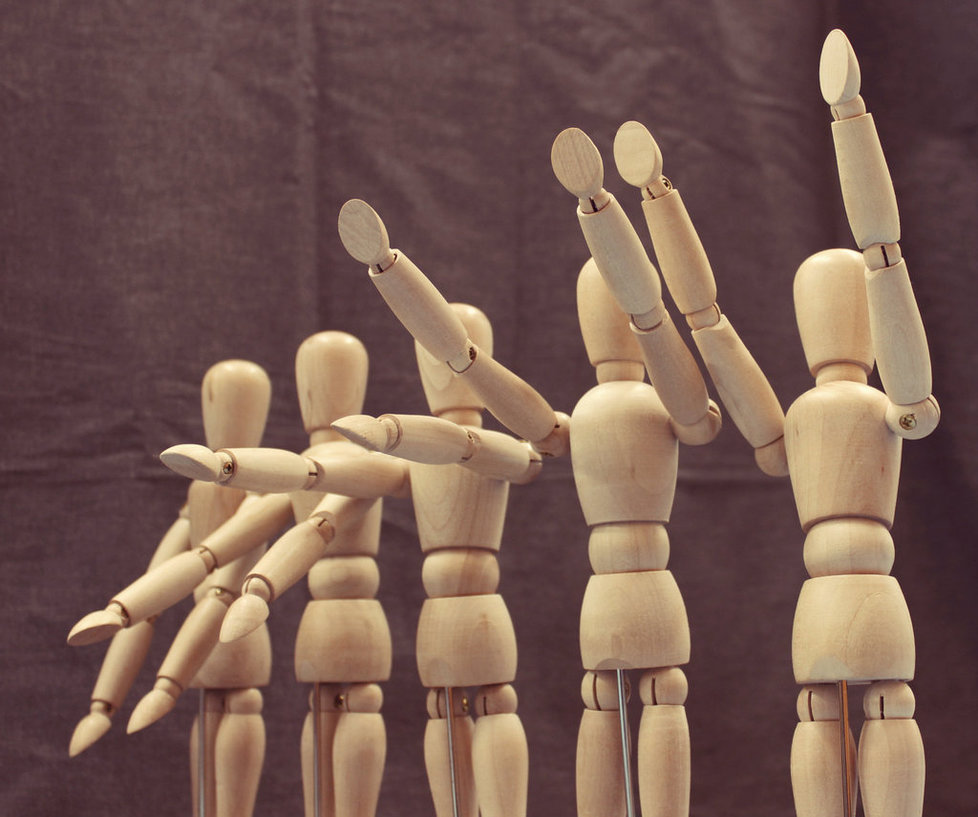 The medium particles oscillate back and forth
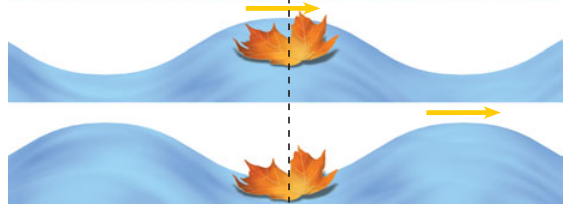 Two Types of Waves
Transverse
Longitudinal
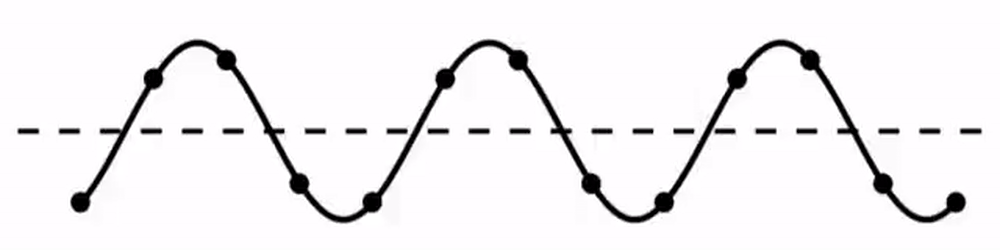 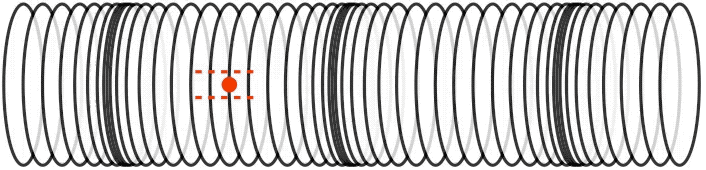 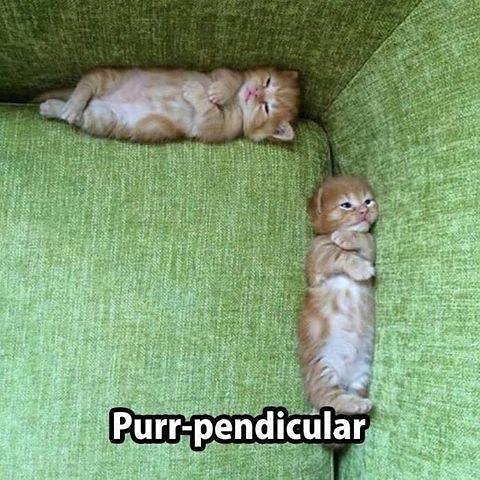 Properties of a Wave
compression
rarefaction
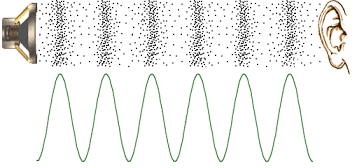 peak/crest
trough
Properties of a Wave
λ
A
distance
λ
A
λ
[m]
A
[m]
λ
Waves and Energy
↑ Amplitude  = ⃝ Energy
↓ Amplitude  = ⃝ Energy
↑ Wavelength = ⃝ Energy
↓ Wavelength = ⃝ Energy
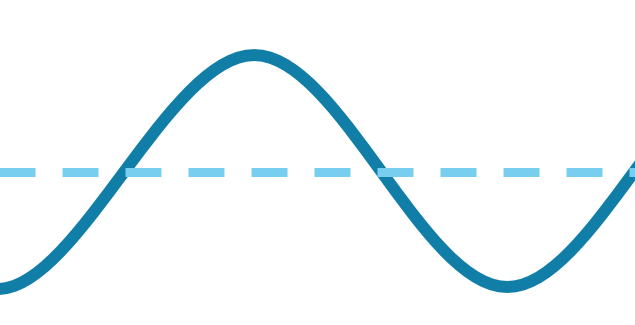 Label this wave
Can you identify the wave properties from this diagram?
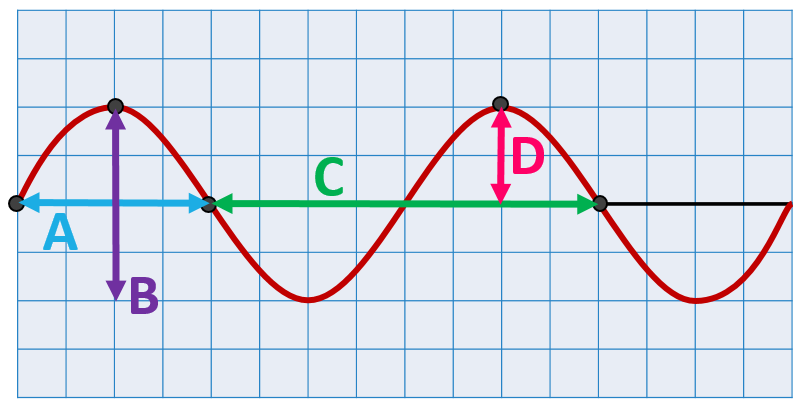 Amplitude?
D
Wavelength?
C
How Many Waves?
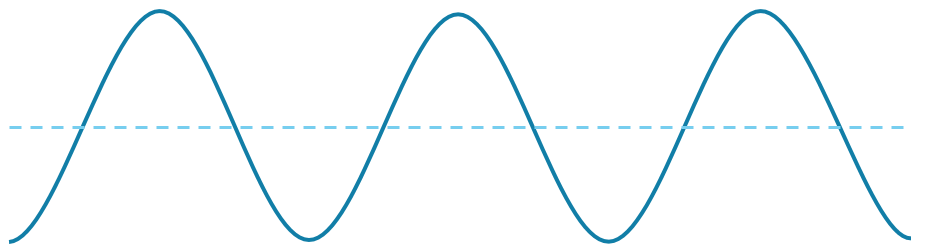 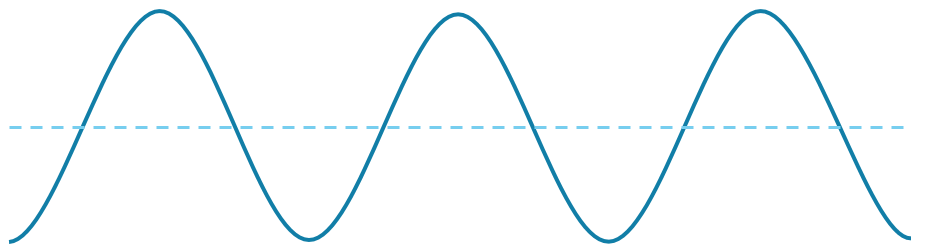 1.5
0.5
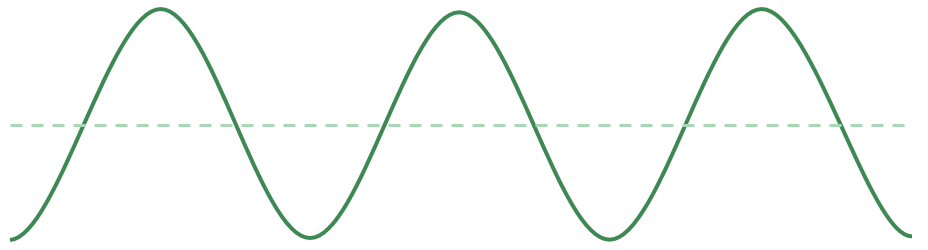 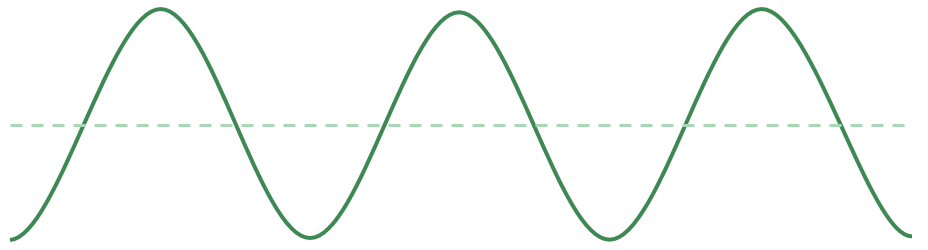 1
0.5
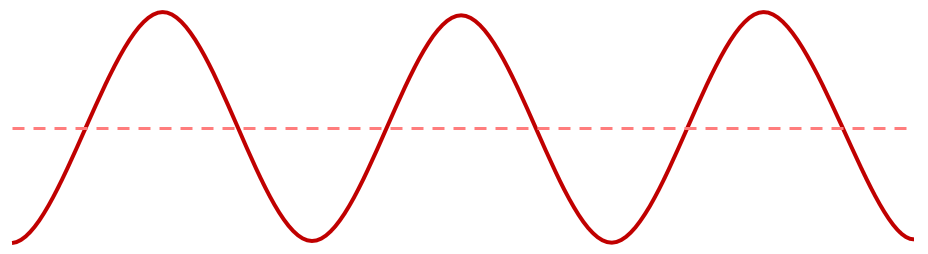 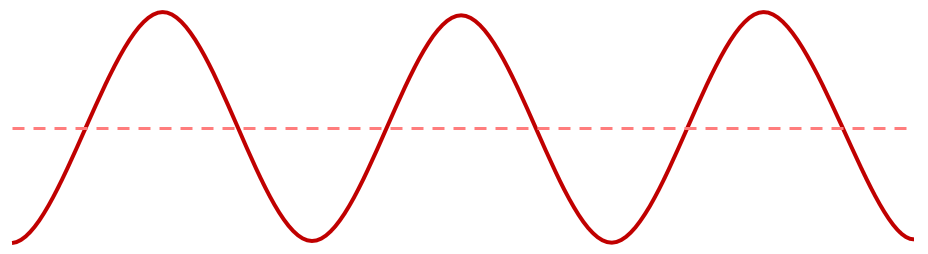 1
1.5
Wavelength is related to frequency
Longer wavelength
_________ frequency
Lower
Shorter wavelength
_________ frequency
Higher
Wave Speed Equation
Speed = Frequency × Wavelength
v
f
λ
=  	       	  ×
Symbols
=  	       	  ×
[m s-1]
[Hz]
[m]
Units
[s-1]
IB Physics Data Booklet
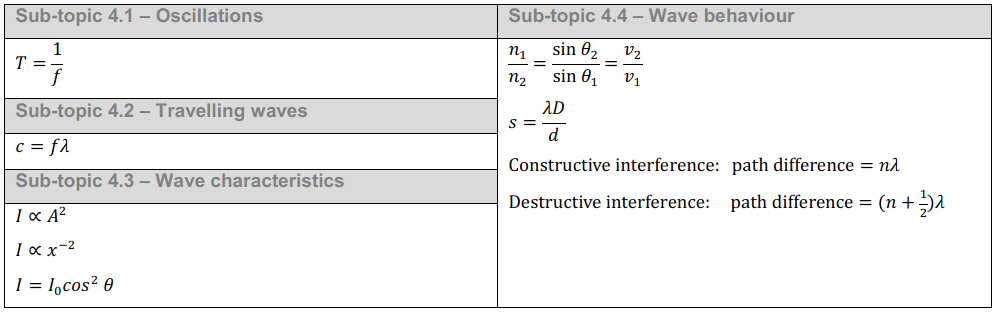 *Note: “c” represents the speed of light but the relationship is the same for all wave speeds
Try this…
A piano string vibrates with a frequency of 262 Hz. If these sound waves have a wavelength in the air of 1.30 m, what is the speed of sound?
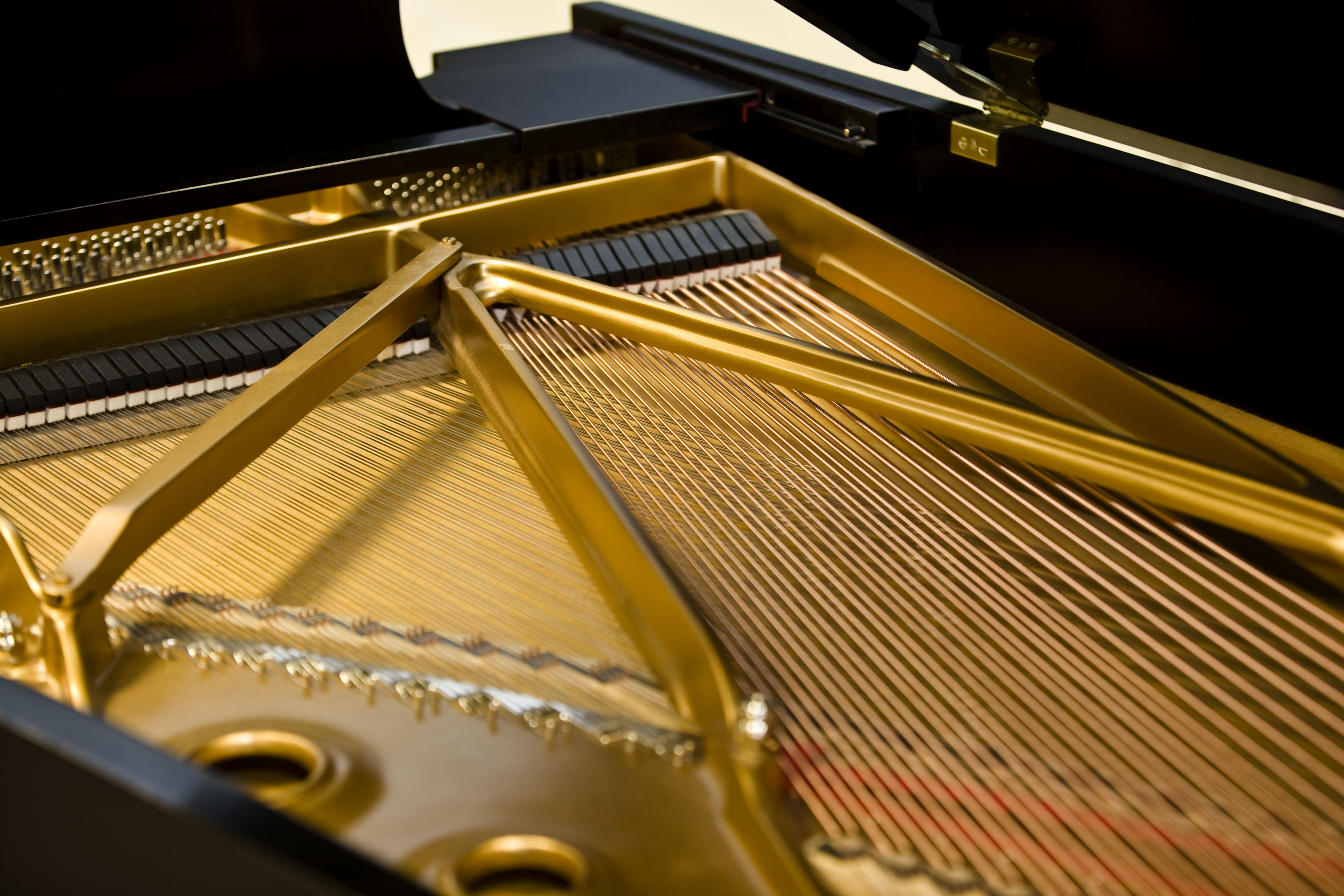 Read a Wave #1
3
3
2
1
4 s
Meters
0
1
2 m
2
3
0.25 Hz
0
2
3
4
5
6
8
9
10
11
12
1
7
Seconds
Read a Wave #2
3
1.5
2
1
8 s
Meters
0
1
3 m
2
3
0.125 Hz
0
2
3
4
5
6
8
9
10
11
12
1
7
Seconds
One Final Question…
The crests of waves passing into a harbor are 2.1 m apart and have an amplitude of 60 cm. 12 waves pass an observer every minute.
Lesson Takeaways
I can describe how waves carry energy through a medium
I can compare the properties of transverse and longitudinal waves
I can read a wave’s amplitude, wavelength, period, and frequency from a graph
I can describe the number of complete wavelengths represented in a picture
I can use the wave speed equation to mathematically relate speed, wavelength, and frequency